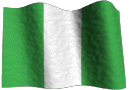 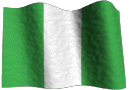 BUREAU OF PUBLIC PROCUREMENT
A PAPER PRESENTATION AT THE GOVERNING BOARD INDUCTION PROGRAMME ORGANIZED BY THE BUREAU OF PUBLIC SERVICE REFORMS

Topic: ESSENTIAL ELEMENTS OF THE PUBLIC PROCUREMENT ACT
by 

Engr. Eze Obasi (FIMC, CMC, MNSE)
Director, Special Procurement, BPP
Date: Friday, 27 July, 2018
Venue: Transcorp Hilton Hotel, Abuja
Time: 11:30am-12:00 am
1
Structure of Presentation
Public Procurement
Overview of the Procurement Process
The Procurement Planning Committee
Responsibilities of Accounting Officers
Approval Thresholds
Prior Review Thresholds
Procurement Method Thresholds
Composition of Tenders Boards
Duties of the Tenders Board (TB)
The Role and Function of Governing Board in Public Procurement  Act (PPA), 2007
Administrative Review Procedures
Procurement Records
Procurement Audit
The Public Procurement Process and its Importance to Nigeria’s Economy
Offences and Sanctions
Challenges in Review of Procurement
Importance of the Public Procurement Process
Way Forward
Annexures
Public Procurement
Introduction
Public Procurement means the acquisition of goods, construction or services by a procuring entity (Article 2, UNCITRAL)
It encompasses a sequence of related activities starting with assessment of needs through to Contract award to Contract management and then final payment
Public Procurement is a Global System adopted by both the Developed and Developing Nations on how to derive value for money and improve efficiency in the use of its scarce resources.
Introduction continued..
At the inception of democratic government in 1999 Federal Government observed that the contract award system lacked the required competition and transparency in the award process.
The World Bank was commissioned in 1999-2000 to carry out a Country Procurement Assessment Review (CPAR).
The CPAR report revealed that 60k was lost to underhand practices out of every N1:00 spent by Government. 
Some other key problems identified by the World Bank included:
lack of competition and transparency in project procurement leading to high cost of projects and loss of confidence in Government by the public;
non publication of contract opportunities;
non prior disclosure of rules to be used in the selection process;
lack of standard bidding documents.
Budget Monitoring and Price Intelligence Unit (BMPIU) was set up in 2001 to address these short comings.

BMPIU operations were guided by Treasury Circulars issued by the Accountant-General of the Federation.

Nigeria became signatory to the United Nations Convention against Corruption (UNCAC) on 9th of December, 2003 and ratified it on 24th October, 2004.
Introduction continued..

In line with Article 9 of the UNCAC Nigeria was required to establish an appropriate procurement system.
To Institutionalize the operations of the BMPIU, the Public Procurement Act( PPA) was signed into Law on June 4, 2007.

Nigeria’s Public Procurement Act is modeled after the UNCITRAL Procurement Model Law which has been adopted by several other countries.

Nigeria’s procurement reform was one of the important reforms that the International Monetary Fund (IMF) and World Bank got Nigeria to commit to during the debt relief negotiations.

Like the UNCITRAL Law, the PPA 2007 has 5 key elements of:
	Disclosure of all the rules that apply in the procurement process;
Publication of the opportunities;
Prior determination and publication of what is to be procured and how offers can be considered;
Visible conduct of procurement according to the prescribed rules and procedures; and
The existence of a system to monitor that these rules are being followed – 
a Regulator to enforce compliance(Bureau of Public Procurement).
Parts and Sections of the Act,2007
Part I – Establishment of National Council
2 sections (1-2)
Part II – Establishment of BPP
12 sections (3-14)
Part III – Scope of Application
1 section  (15)
Part IV – Fundamental Principles for Procurements
1 section (16)
Part V – Organisation of Procurements
8 sections (17-24)
6
Parts and Sections of the Act
Part VI – Procurement Methods
14 sections (25 -38)
Part VII – Special and Restricted Methods
5 sections ( 39- 43)
Part VIII – Procurement of Consultant (Services)
9 sections (44-52)
Part IX – Procurement Surveillance and review
 2 sections  ( 53-54)
Part X – Disposal of Public Property
2 sections  ( 55-56)
Part XI– Code of Conduct
1 section (57)
Part XII– Offences
1 section (58)
Part XIII– Miscellaneous
3 sections (59-61)
7
Overview of The Procurement Process..1/2
The basic stages of Due Process in Public Procurement are as shown in flow chart below
8
Overview Of The Procurement Process..2/2
4
1
3
2
Collection & 
Submission and  Opening of 
Bid
Section 27, 30,48
Need Assessment
 and 
Procurement Planning 
Section16, 18, 21
Advertisement
Section  19, 25,  45, 48
Prepare
Bid 
Document
Section 16,18
5
Examination/Evaluation
Sections 31, 32, 49, 51
6
7
8
9
Contract
award
Contract
Preparation
Performance 
of 
Contract
Signing of 
Contract
9
Procurement Planning Committee (PPC)…1/2
In line with Section 18 of the PPA, 2007, a procuring entity shall plan its procurement by:
(a) preparing the needs assessment and evaluation;
(b) identifying the goods, works or services required;
(c) carrying appropriate market and statistical surveys and on that basis prepare an analysis of the cost implications of the proposed procurement;
(d) aggregating its requirements whenever possible, both within the procuring entity and between procuring entities, to obtain economy of scale and reduce procurement cost;
(e) integrating its procurement expenditure into its yearly budget;
(f) prescribing any method for effecting the procurement subject to the necessary approval under this Act ; and
(g) ensuring that the procurement entity functions stipulated in this Section shall be carried out by the Procurement Planning Committee (PPC).
10
Procurement Planning Committee (PPC)…2/2
In line with Section 21(1) of the PPA, 2007, each procuring entity shall establish a Procurement Planning Committee for each financial year. The Procurement Planning Committee shall consist of:
(a) the accounting officer of the procuring entity or his representative who shall chair the Committee;
(b) a representative of:
(i) the procurement unit of the procuring entity who shall be the Secretary, 
(ii) the unit directly in requirement of the procurement, 
(iii) the financial unit of the procuring entity, 
(iv) the planning, research and statistics unit of the procuring entity, 
(v) technical personnel of the procuring entity with expertise in the subject matter for each particular procurement, and 
(vi) the legal unit of the procuring entity
11
Responsibilities of Accounting Officers
In line with Section 20 of the PPA,
 The accounting officer of a procuring entity shall be the person charged with line supervision of the conduct of all procurement processes; in the case of ministries the Permanent Secretary and in the case of extra-ministerial departments and corporations the Director-General or officer of co-ordinate responsibility. 
The accounting officer of every procuring entity shall have overall responsibility for the planning of, organization of tenders, evaluation of tenders and execution of all procurements and in particular shall be responsible for: 
ensuring compliance with the provisions of this Act by his entity and liable in person for the breach or contravention of this Act or any regulation made here under whether or not the act or omission was carried out by him personally or any of his subordinates and it shall not be material that he had delegated any function duty or power to any person or group of persons; 
constituting the Procurement Committee and its decisions ; 
ensuring that adequate appropriation is provided specifically for the procurement in the Federal budget ; 
Integrating his entity's procurement expenditure into its yearly budget; 
ensuring that no reduction of values or splitting of procurements is carried out such as to evade the use of the appropriate procurement method; 
Constituting the Evaluation Committee;
liaising with the Bureau to ensure the implementation of its regulations.
Approval Thresholds
The Bureau is empowered to enforce monetary and prior review thresholds- S.6(1) of the PPA 2007

In the absence of the Council, Mr. President approved the current thresholds which was conveyed vide SGF Circular Ref No SGF/OP/1/S.3/VIII/57 of March 11, 2009 

Accounting Officers are expected to comply with the current Prior Review and Procurement Method Thresholds shown in Tables overleaf:
13
Prior Review Thresholds
14
Procurement Method Thresholds
15
Tenders Board
Section 22(1) of the PPA, 2007 established the Tenders Board in each procuring entity.
The constitution of the Tenders Board is as follows:
Composition of Tenders Boards
17
Duties of the Tenders Board
In line with Sections 22(3) and 22(4) of the PPA, 2007, the duties of the Tenders Board shall be:
The functions of the Tenders Board shall be to approve :
(a)  procurement plans ;
(b)  Entity's Procurement Manual ;
(c)  prequalification evaluation reports ;
(d)  bid evaluation reports for goods and works ;
(e)  technical evaluation reports for consultant and non-consultant services ;
(f )  negotiated contracts for consultant and non-consultant services ;
(g)  contract variations resulting in price changes ; and
(h)  responses to complaints.
The Role and Functions of the Governing Board in the PPA, 2007
The Board is an important governance structure which has both leadership and Governance roles in any organization some of which include:
In the leadership role, the Board provides the strategic direction in supporting the vision of the Administration for institutional and human capacity development among others through effective training and re-training of public servants of the organization; 
In the governance role, the Board ensures that good corporate governance practices are embedded in the management of the organization;
The Board approves the organizational structures; 
The Board appoints the CEO through a competitive process and on terms approved by the Government; and approves the appointment of senior management staff. The Board also removes the CEO; 
The Board appoints and removes the Corporation Secretary;
The Board ensures effective communication with stakeholders;
There have been series of complaints from procuring entities that the Governing Boards are beginning to take up the roles of the Accounting Officers-a practice that is not acceptable as this is against There have been complaints from procuring entities that the Governing Boards are assuming the roles of the Accounting Officers. This is against best practice global best practice. The Public Procurement Act (PPA), 2007  has not given any role to the Governing Board. Therefore, the assumption of the roles of the Accounting Officer by any Governing Board amounts to interference, hence the Governing Board should be properly informed and well guided.
Administrative Review Procedures…1/5
Bidders who are not satisfied with the conduct of a procurement proceeding are entitled to seek Administrative Review- Section 54 of the PPA 2007

Administrative Reviews can be time-barred and should be handled expeditiously by procuring entities.

The petitioner is expected to first notify the accounting officer within 15 working days from the date the bidder first became aware of the circumstances giving rise to the complaint- Section 52(2)(a) of the PPA 2007
20
Administrative Review Procedures …2/5
The accounting officer has 15 working days to address the issues raised by the aggrieved bidder- Section 54(2(b) of the PPA 2007.

Where the complainant is not satisfied with the decision, or where there is no response from the accounting officer, the bidder may make a complaint to the Bureau within 10 working days from the date of communication of the decision of the accounting officer- Section 54(3) of the PPA 2007
21
Administrative Review Procedures …3/5
Section 54(4): Upon receipt of a complaint, the Bureau shall promptly:

(a) give notice of the complaint to the respective procuring or disposing entity and suspend any further action by the procuring or disposing entity until the Bureau has settled the matter ;

(b) unless it dismisses the complaint:

i. prohibit a procuring or disposing entity from taking any further action

ii. nullify in whole or in part an unlawful act or decision made by the procuring or disposing entity

iii. declare the rules or principles that govern the subject matter of the complaint ; and revise an improper decision by the procuring or disposing entity or substitute its own decision for such a decision.
22
Administrative Review Procedures …4/5
In resolving a complaint the Bureau may request for a Right-of-reply Meeting with all interested bidders and the procuring entity- Section 54(5) of the PPA 2007.

The Bureau has 21 working days to take a decision on the complaint stating the reasons for its decisions and remedies granted, if any- Section 54(6) of the PPA 2007

Where the Bureau fails to render its decision within the stipulated time or the bidder is not satisfied with the decision of the Bureau the bidder may appeal to the Federal High Court within 30 days- Section 54(7) of the PPA 2007
23
Administrative Review Procedures …5/5
Some key challenges observed  by the Bureau  from administrative reviews include:

Intimidation of bidders that make complaints to the Bureau.

Late and incomplete  submission of procurement documents required for administrative review by MDAs 

Failure to adhere or delay to comply to the Bureau’s directives

The Bureau is continually reviewing steps used to enforce appropriate sanctions on procuring entities that fail to comply with directives issued after administrative reviews.
24
Procurement Records …1/3
Procuring entities are statutorily required to transmit copies of all procurement records shall be transmitted to the Bureau not later than three (3) months after the end of the financial year -Section 16 (13) of the PPA, 2007

The SGF Circular Ref No. SGF/OP/S.3/XI964 dated 12th January, 2017 directed all procuring entities to submit their procurement records on or before 31st May, 2017.

By the end of 31st May, 2017, only eighty (70) Ministries, Departments and Agencies complied with this directive.
25
Procurement Records …2/3
Challenges observed from procurement records submitted by MDAs include:

Late submission contrary to the provision of Section 16 (13) of the PPA, 2007

Late submission of procurement records which is a mandatory requirement of the law. However, 85% of the MDA’s complied with the submission of 2016 procurement records in 2017 though late.

Submission of incomplete information by some Ministries, Departments and Agencies

Submission of procurement records in un-editable formats such as scanned copy and PDF by some Ministries, Departments and Agencies
26
Procurement Records …3/3
In 2019, the way forward is that Procuring entities:

should submit their 2018 procurement records on or before 31st March, 2019 in line with the provision Section 16(13) of the PPA, 2007 while awaiting the SGF Circular on same

should Use of the updated Excel format which can be downloaded from the Bureau’s website

should submit soft copy of the fully completed downloaded updated Excel format without alterations to the Bureau
27
Procurement Audit …1/5
Procurement Audit is one of the core functions of the Bureau- Section 5(p) of the PPA 2007

Procurement Audits identify weaknesses in the procurement systems of MDAs

The Bureau develops policies, programmes and strategies to address these shortcomings.

Where it is required, relevant agencies may be invited to conduct criminal investigations- Section 53(1) of PPA 2007
28
Procurement Audit …2/5
Some major findings from procurement audits carried out by the Bureau include:

Suspected cases of procurement fraud such as:

Allocation of contracts to cronies

Collusion among bidders

Bid-rigging

Execution of non-budgeted expenditures

Absence of proper Procurement Plans

Refusal to use Standard Bidding Documents
29
Procurement Audit …3/5
Refusal to request for performance guarantees from bidders before signing contracts

Poor and inadequate documentation of procurement processes

Reluctance or delay by Ministries to provide relevant documents to BPP or its Agents

Failure to respond promptly to audit findings/queries
30
Procurement Audit …4/5
The way forward has been identified as follows:

Procurements should be transparently conducted and must promote competition, efficiency and value for money 

Procurements should be based only on procurement plans supported by prior budgetary appropriations- Section 16(1)(b) of the PPA 2007 

Provision of Performance guarantee shall be a precondition for the award of any procurement contract upon which any mobilization fee is to be paid- Section 36 of PPA 2007
31
Procurement Audit …5/5
Record Keeping- Sections 16(13) and 38 of the PPA, 2007

MDAs should maintain complete and detailed records of procurement proceedings

There should be proper coordination between Procurement Department and other User Departments

Copies of all procurement records should be transmitted to the BPP not later than 3 months after the end of the financial year

Improved cooperation with the BPP and its Agents during Procurement Audits as emphasised in SGF Circular Ref. No. SGF/OP/I/S.3/IX/297 of 6th January, 2012

Response to Audit findings should be prompt to enable the BPP take relevant remedial actions
32
Offences and Sanctions in Public Procurement Act,2007
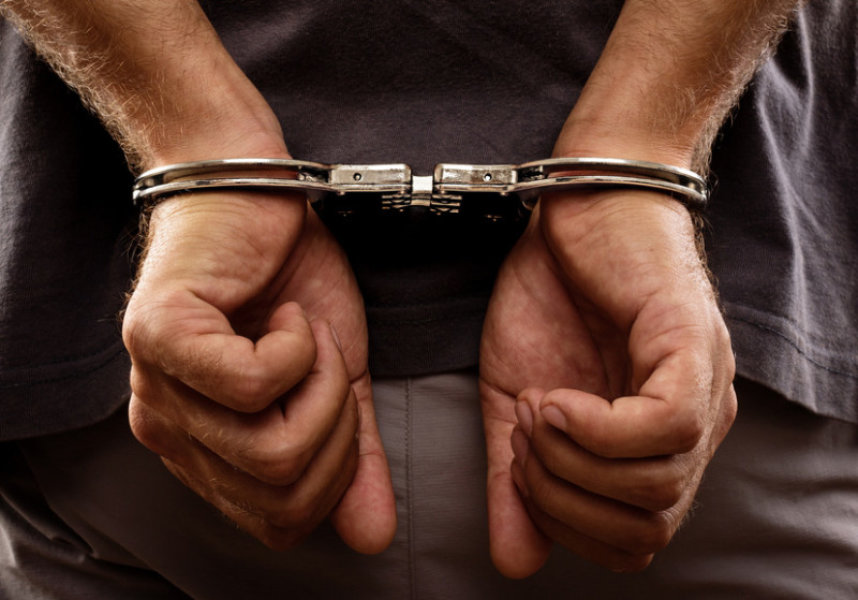 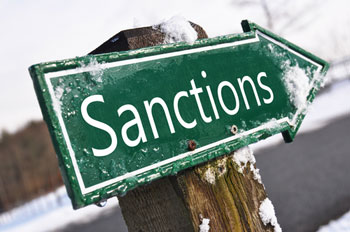 Offences And Sanctions
Offences 
The following  constitutes offences- Section 58(4) of the PPA, 2007 

Collusion with contractors

Conducting procurement fraud

Splitting of tenders to evade monetary thresholds set;

Bid-rigging

Altering documents to influence the outcome of a tender

Uttering or using fake documents or encouraging their use

Willful refusal to allow BPP access to procurement records
34
Sanctions
On conviction the following sanctions apply to:
Government Officials- Section 58 (5) of PPA, 2007
a term of imprisonment of not less than 5 calendar years without any option of fine
summary dismissal from government services
legal entities/companies- Section 58(6) of PPA, 2007
debarment from all public procurements for a period not less than 5 calendar years; and
a fine equivalent to25% of the value of the procurement in issue.
Directors of the company – Section 58(7) of the PPA 2007
term of imprisonment not less than 3 calendar years but not exceeding 5 calendar years without an option of fine
35
Challenges In Review Of Procurement
Improper presentation of ordinary items as security items.

Insufficient and improper documentation when making requests to the Bureau for approvals.

Award of Contracts to Nigerian companies that do not posses the mandatory criteria for doing business with the Federal Government i.e. CAC, TCC, ITF, PenCOM, IRR

General increase in the adoption of emergency procurement method suggesting inadequate planning.
36
THE PUBLIC PROCUREMENT PROCESS AND ITS IMPORTANCE TO NIGERIA’S ECONOMY
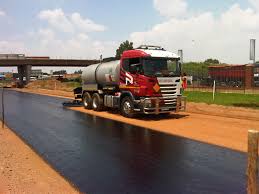 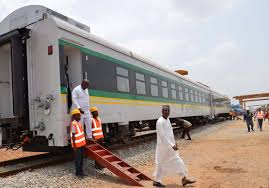 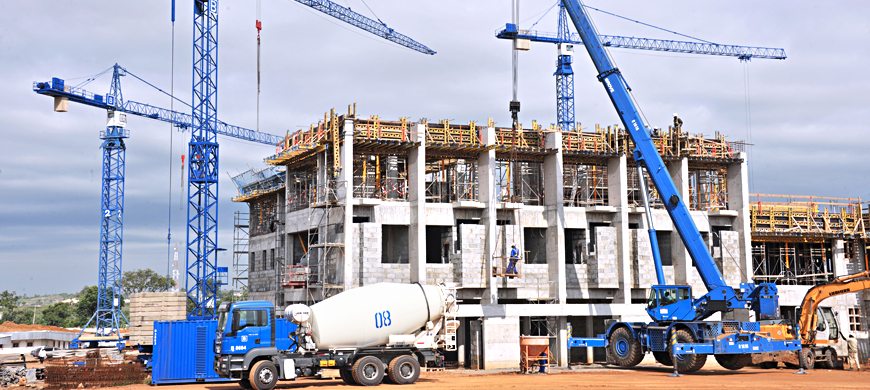 Reduction In Inflated Federal Contracts
The role of the budget in socio-economic transformation of societies need not be over-emphasised. Procurement and procurement practices cover the whole gamut of the capital component of any national or state government budget.
The Bureau of Public Procurement (BPP) saves the nation a huge sum of money through its review of contracts for capital projects in the past years.
From inception of BPP to date, about 345 billion has so far been saved by BPP through its review of contracts.
Savings made from review of contracts impact on the economy through the reduction of deficits recorded in the annual budget
Investors Confidence Building
Advertisement of procurement opportunities in line with the provisions of PPA,2007;
Proper bidding process as enshrined in the PPA,2007; and 
 Contract dispute redress mechanisms in the PPA, 2007, have boosted Investors Confidence over the years in the real sector which translates into more jobs and improved income distribution in Nigeria.
The ripple effect of investors’ confidence goes beyond the real sector.
Improved Budget Implementation
Public Procurements amounts to 10 -25% of Nigeria’s GDP hence , the improved implementation of Budgets of both federal and states governments’ with procurement laws over the years has significant positive impact on the economy which was recently experienced by Nigeria’s exit from recession.
Promotion Of Good Governance
Good governance entails effective and efficient services to the people and the use of public resources to secure the maximum welfare for the greatest number of the people. It is the provision of essential social amenities and infrastructure to enable the people realize their potentialities. 
Public Procurement is a process whereby the government meets its needs for goods, construction and services in a way that achieves value for money on a whole-life cycle basis; in terms of generating benefits not only to the government department involved but also to society and economy as a whole whilst minimizing damage to the environment. 
With the gradual and deliberate enforcement of the Public Procurement Act, the much needed accountability and transparency is fast returning to the public sector and good governance is enhanced.
Reduction in procurement related grafts in Nigeria
The sanctions stipulated in Section 58 of the PPA,2007 for offences has served as a major deterrent to the abuse of due process by the drivers of Public Procurement in Federal Ministries , Departments, Agencies their collaborators in the private Sector.
Furthermore, the PPA has placed more liability on the Chief Accounting Officers(Section 20 of PPA,2007) thereby discouraging tendencies for the abuse of due process from the top thereby increasing  better value for money in public projects delivery in Nigeria .
Way Forward
To Prepare adequate Procurement Plans;
To always adopt Standard Bidding Documents (Templates) prepared by the BPP for Goods and Works;
Adopt and use Request for Proposals (RFPs) for Services;
Place Advertisements and solicit for Bids in accordance with Sections 16(1)(c), 19(a), 25(2) of PPA, 2007 where appropriate;
Adopt Procurement Methods that would deliver optimum value for money;
Designs and Specifications must be holistic and detailed so as to avoid ambiguous specifications which can be subject of controversy and variation;
 Proper and detailed Procurement Records should be kept;
Procurement proceedings should be formalized only when funds are available - Section 16(1)(b) of PPA 2007;
Adequate documents should be forwarded with requests.
43